Similarity analysis of oligonucleotides based on HELM notation
Dr. Markus Weisser,quattro research GmbH
Why Similarity?
„Similar compounds have similar properties”


Johnson, A. M.; Maggiora, G. M. (1990)
Example
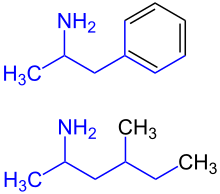 Amphetamine
Methylhexanamine
Opposite Effect
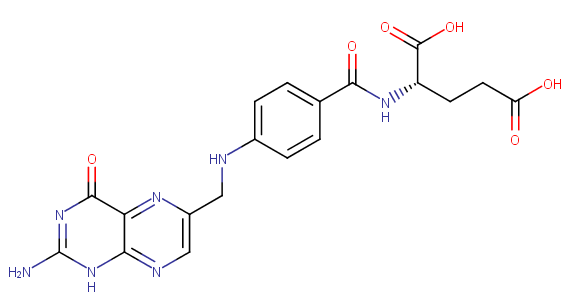 Folic Acid
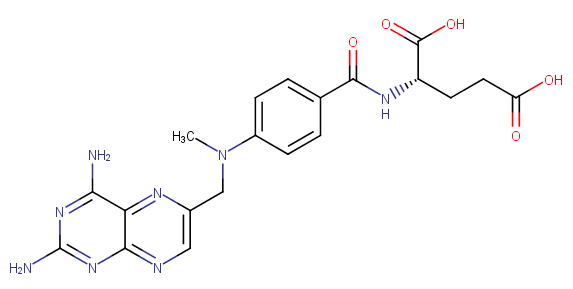 Methotrexate
Studying Similarity
Find new therapeutic molecules
Understand mode of action
Identify core fragments
Similarity within Biomolecules
Atom and bonds
Sequence
Large number of elements
High level of similarity based on backbone
RNA (sugar-phosphate)
Peptide (amino-acid)
Unnatural amino acids
Branches
Complex molecules
RNA/PEPTIDE/CHEM combinations
HELM Similarity Library
Create fingerprint of molecules based on HELM notation
Calculate similarity based on Tanimoto coefficient
Consider natural analogs
Similarity search
Substructure filter
Example GUI
How to use the Library
Native Java class library:
https://github.com/QuattroResearch/HELMSimilarityLibrary
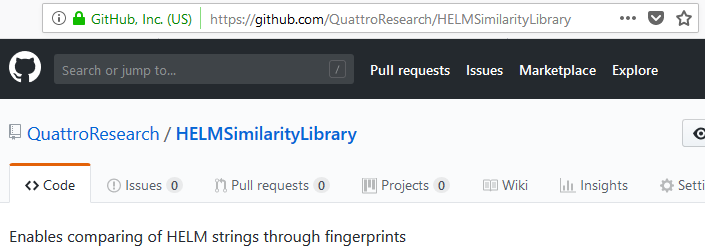 How to use the library
As a REST service:
https://github.com/PistoiaHELM/HELM2WebService
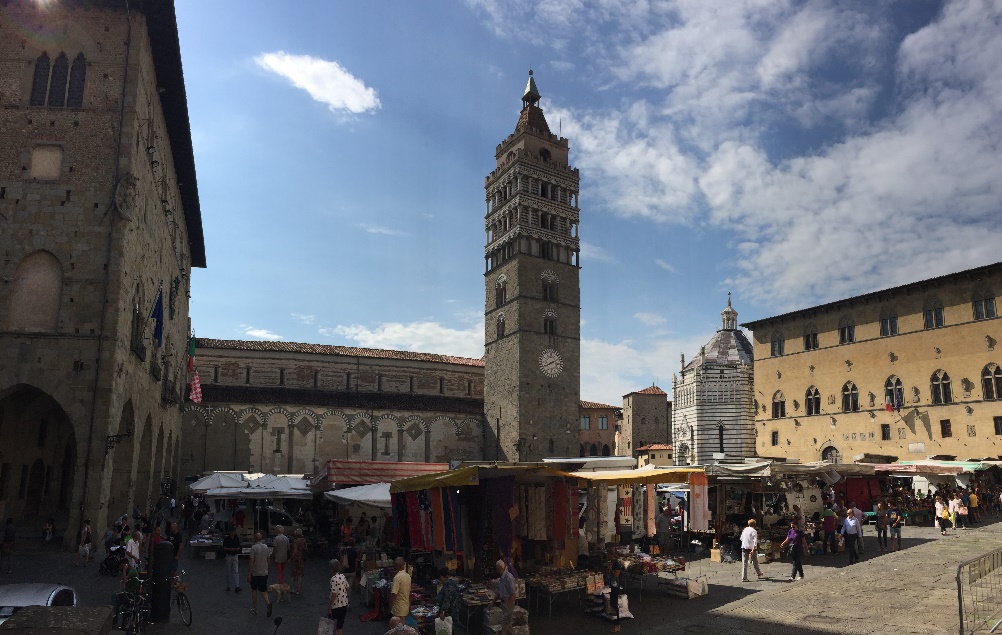 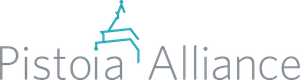 HELM2WebService
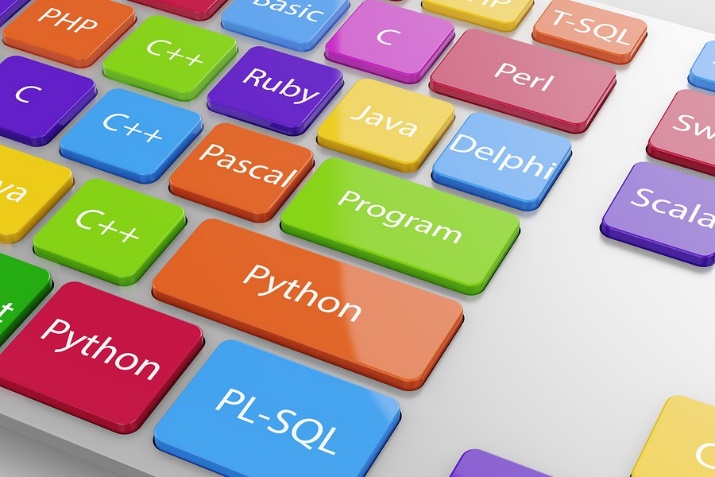 © Hireclout
{ REST }
HELM2NotationToolkit
HELMNotationParser
ChemistryToolkit
HELMSimilarityLibrary
Python Example
import requests

base_url = 'http://localhost:8080/WebService/service/Calculation/Similarity/naturalAnalogs/'
oligo_1 = 'RNA1{R(A)P.R(C)P}$$$$V2.0'
oligo_2 = 'RNA1{R(A)P.R(G)P}$$$$V2.0'
r = requests.get(base_url + oligo_1 + '/' + oligo_2)
print(r.json())



{	
'HELMNotation1': 'RNA1{R(A)P.R(C)P}$$$$V2.0',	
'HELMNotation2': 'RNA1{R(A)P.R(G)P}$$$$V2.0',	
'Similarity': 0.5238095238095238
}
HELM Similarity with KNIME
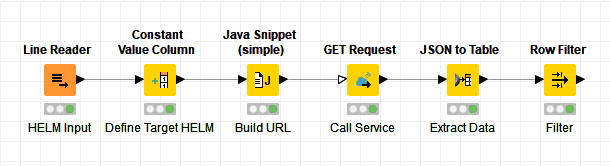 HELM Similarity with KNIME
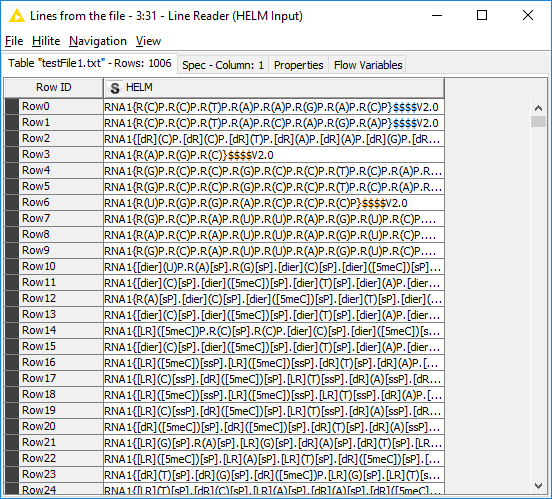 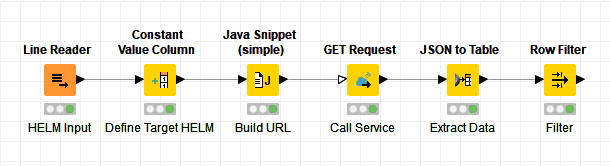 HELM Similarity with KNIME
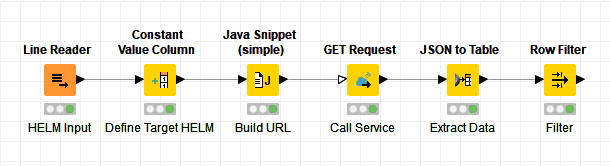 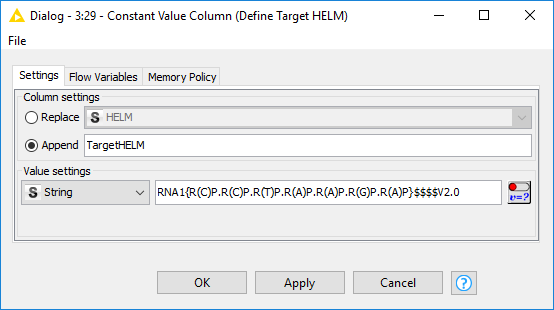 HELM Similarity with KNIME
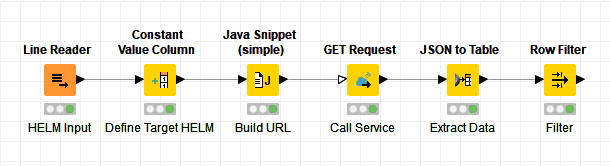 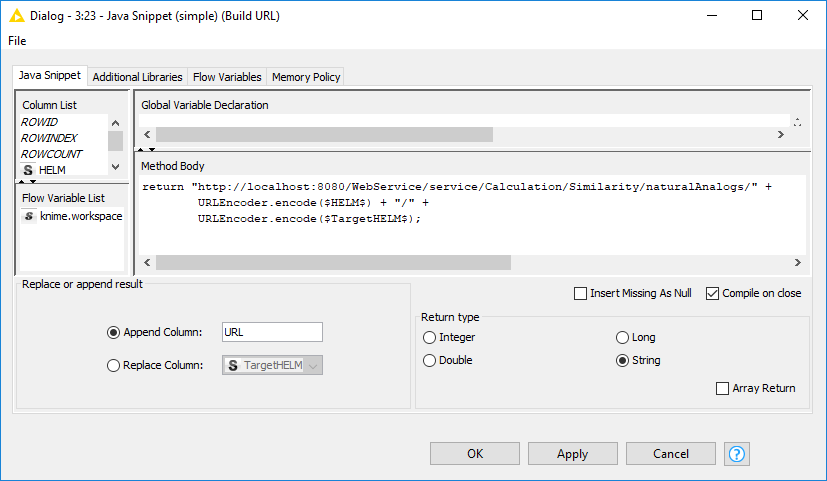 HELM Similarity with KNIME
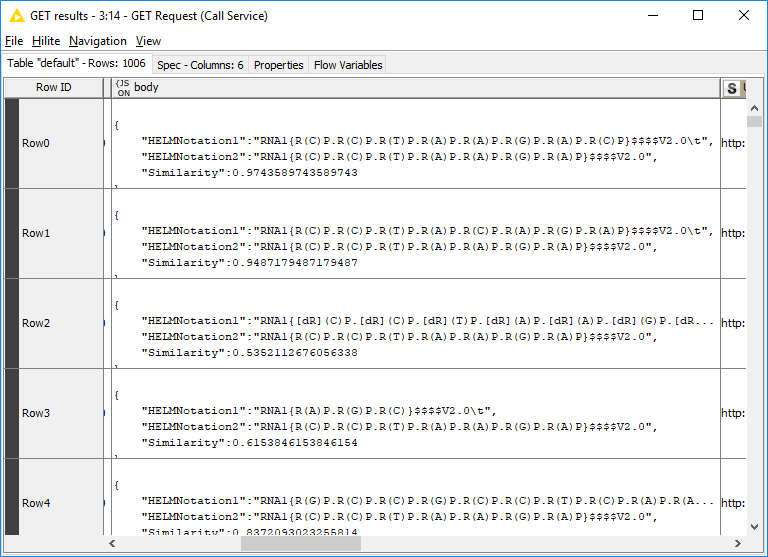 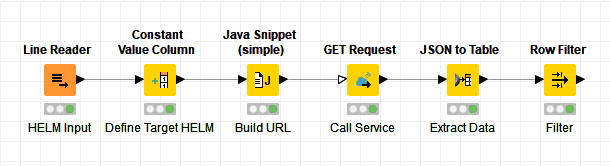 HELM Similarity with KNIME
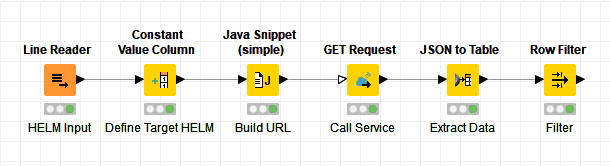 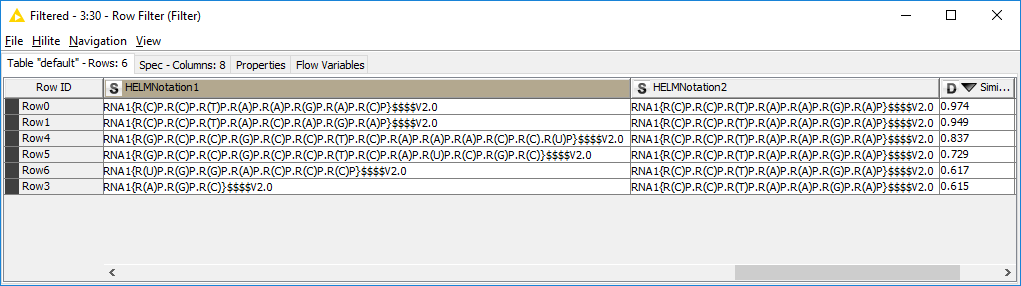 HELM Similarity with KNIME
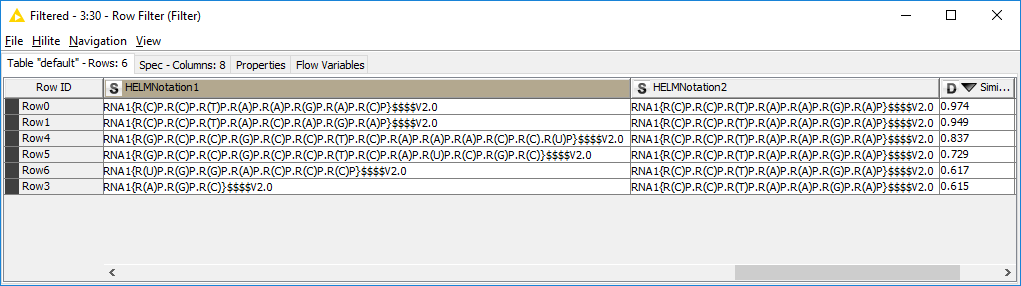 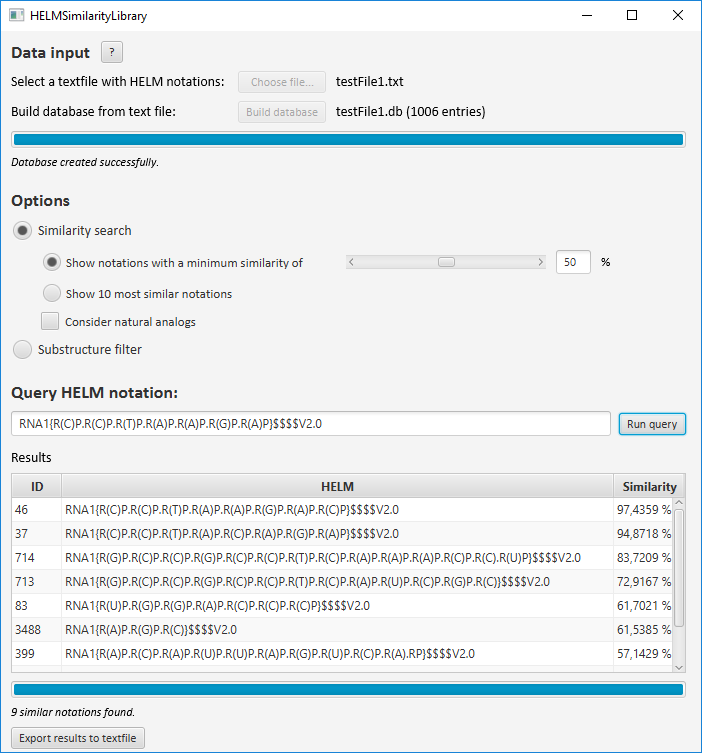 HELMSimilarity GUI
Summary
Java based open source HELMSimilarity library
REST interface to this library via Pistoia HELM2WebService
KNIME works very well with HELM2WebService
Search an filter oligonucleotide databases
Acknowledgement
Eva Bültel, quattro research
Dr. Anne von Raven, quattro research
Sabrina Hecht, quattro research
Prof. Dr. Matthias Rarey, University of Hamburg
Dennis Hansen, PhD, Roche Innovation Center Copenhagen
Thank you!
REST Service Documentation
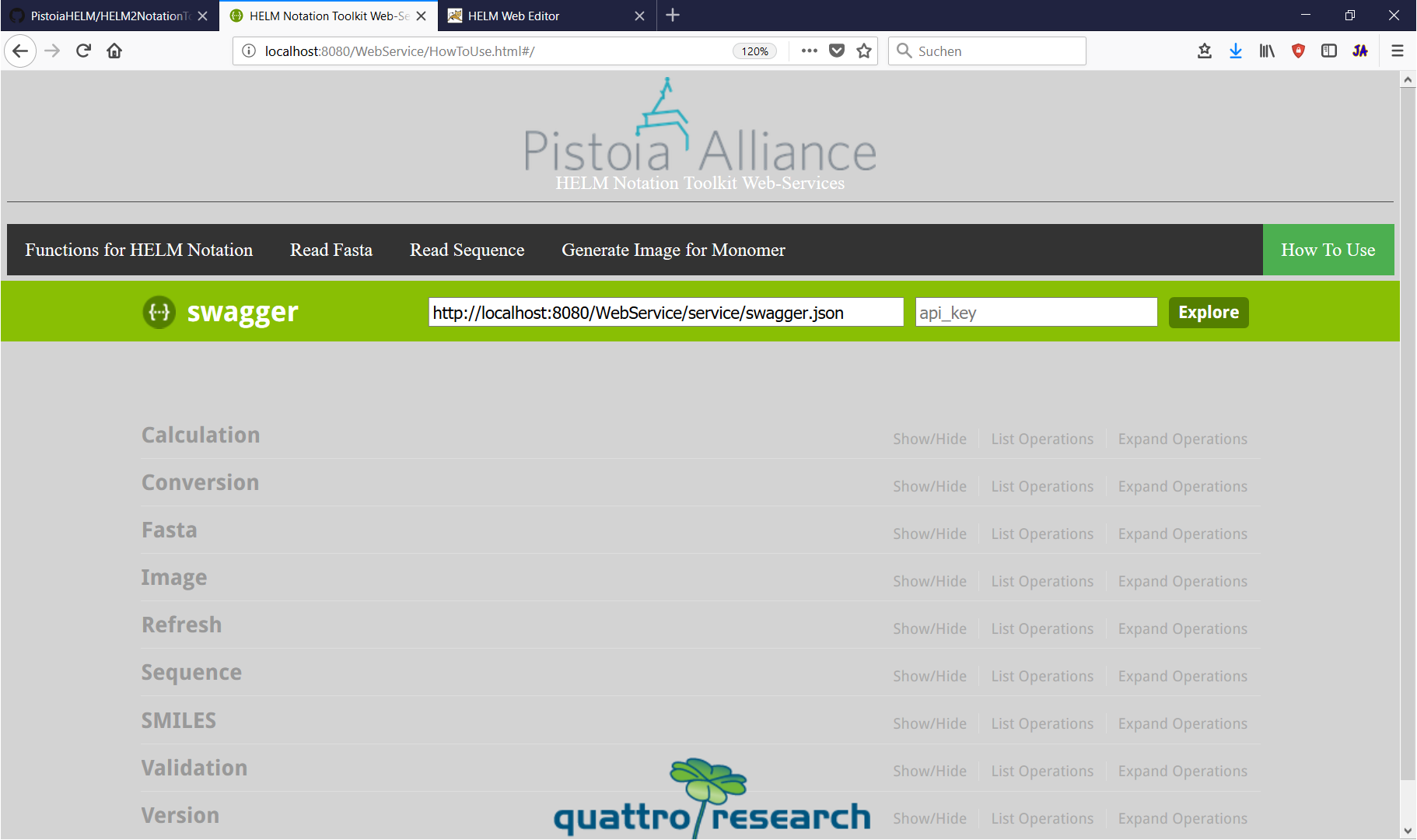 Fingerprinting
Build molecule graph representation
Depth-first-search through graph
Find every path between 1 and 6 vertices
Generate fingerprint
Calculate Tanimoto
Example
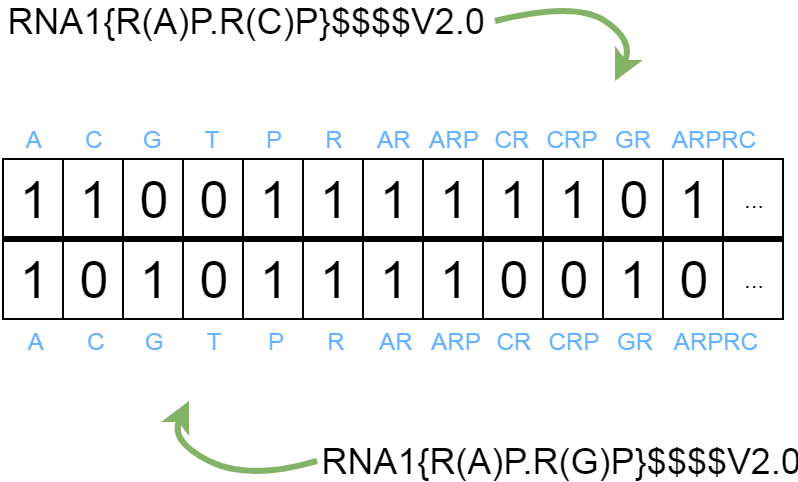 Example
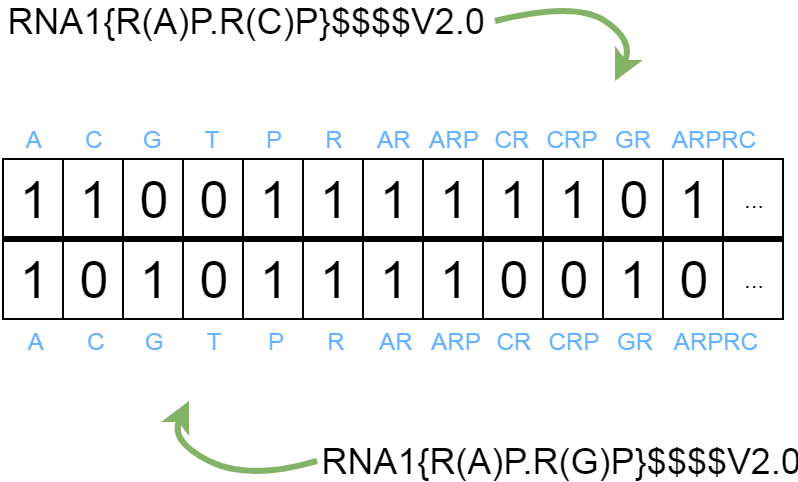 A
B